Advanced supporting structural systems of RC buildings for resisting large seismic motions
After the major seismic event which occurred in Turkey (2023), An effective and advanced approach to mitigate the destructive effects of earthquakes was discovered using the proper enforcement of the knowledge that is currently available for designing, constructing, and maintaining new earthquake-resistant structures and upgrading existing seismically hazardous structures. 
Defining table for intensity of earthquakes (Acceleration of gravity = 9.81 m/sec2)
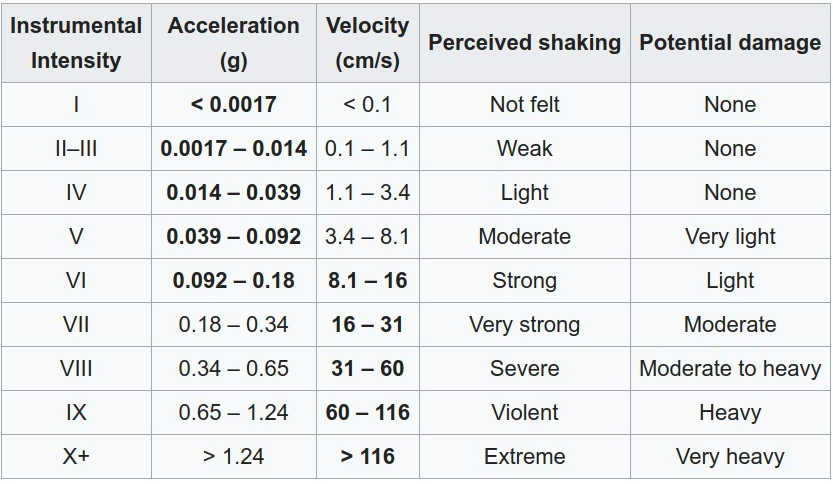 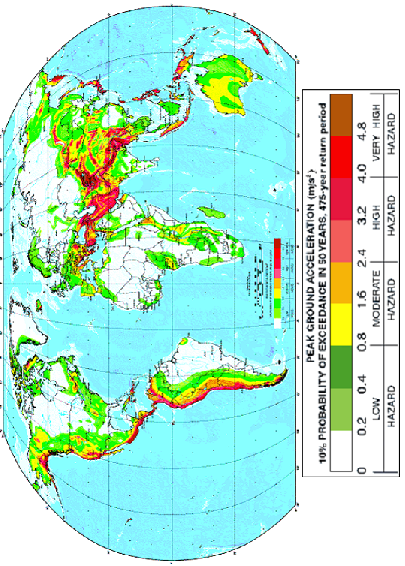 Global seismic hazard map of the world
Comparison between RC building without & with supporting against earthquake have intensity 7.6 Richter (first supporting system)
Six floors RC building without supporting
Six floors RC building with supporting
The columns are the main support of the buildings therefore comparison were carried out for column sections
Comparison between RC building without & with supporting against earthquake have intensity 8.6 Richter (other supporting system – Second supporting system)
Six floors RC building without supporting
Six floors RC building with supporting
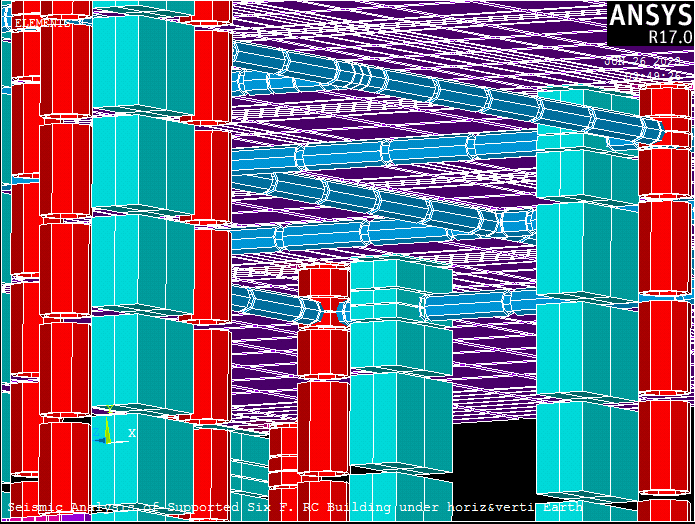 The columns are the main support of the buildings therefore comparison were carried out for column sections
Comparison between RC building without & with supporting against earthquake have intensity 9.3 Richter (other supporting system – Third supporting system)
Six floors RC building without supporting
comparison were carried out for column sections
From the previous presentation of the different supporting structural systems and also its results under seismic actions (7.6, 8.6, 9.3 Richter) it should be recommended to start directly in executing these supporting for the buildings that are at risk  in order to protect them against earthquakes.
Presented By
The design idea of ​​the reinforcement method.
Consultant Engineer 
ARC /  Mohamed Abdel Moneim Mohamed
The work of construction accounts ( program Anasys )A group of university professors and specialists in earthquake research